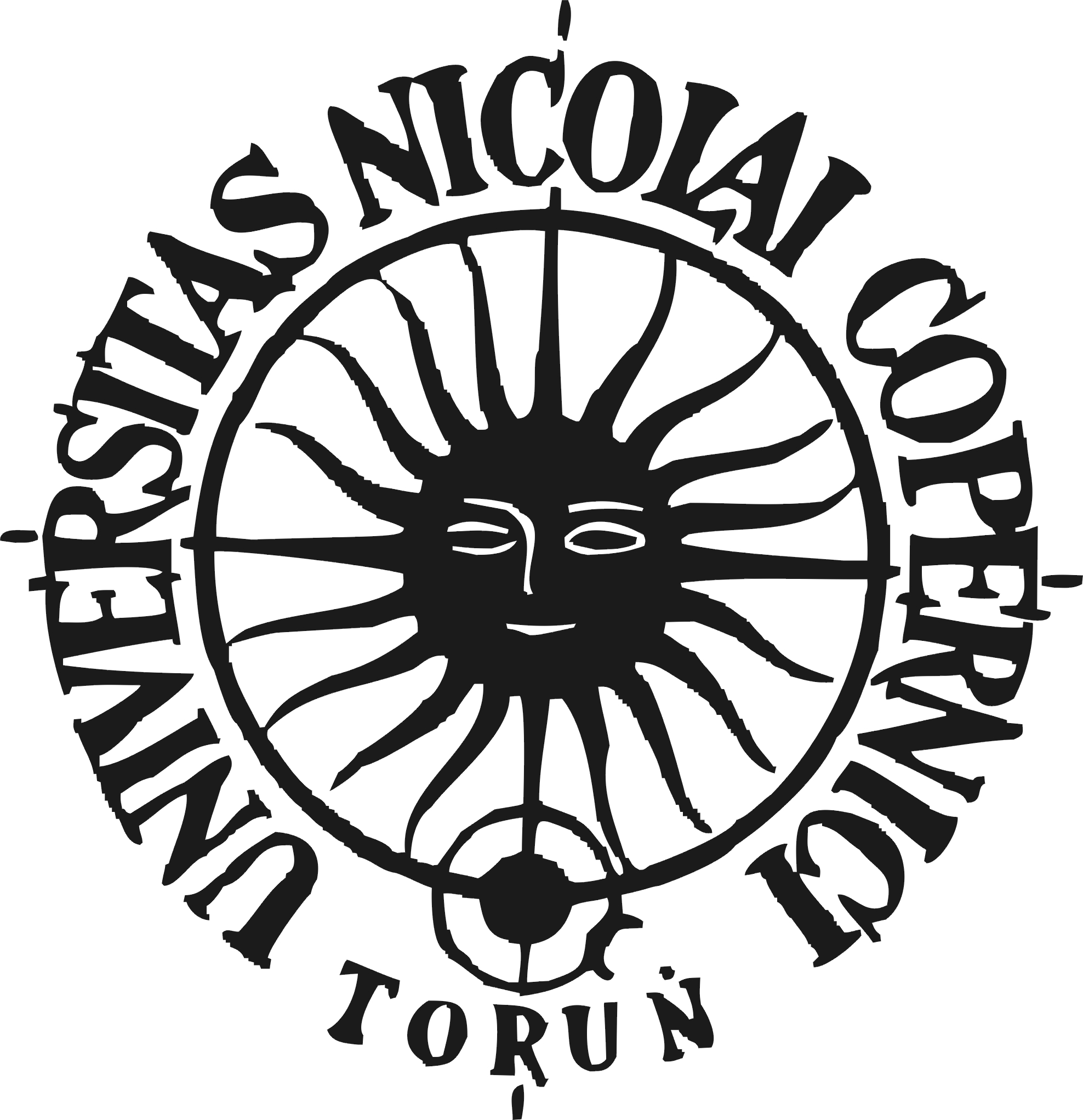 Jacek Matulewski
Katedra Informatyki Stosowanej WFAiIS, UMK

WWW: http://www.fizyka.umk.pl/~jacek
E-mail: jacek@fizyka.umk.pl
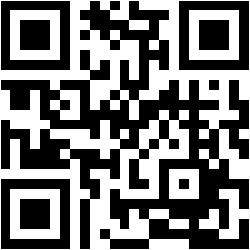 Programowanie ITypy referencyjne
semestr letni 2020
Typy wartościowe
Point p = new Point(1, 2);
Point q = p;
p.X = 3; p.Y = 4;
Console.WriteLine($"p = {p}\nq = {q}");
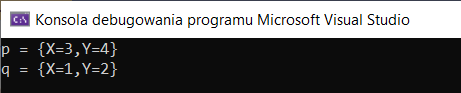 Typy wartościowe
Point p = new Point(1, 2);
Point q = p;
p.X = 3; p.Y = 4;
Console.WriteLine($"p = {p}\nq = {q}");
Operator przypisania (=) klonuje obiekt
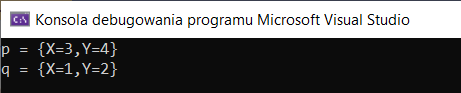 Typy referencyjne
Exception d = new Exception();
d.HelpLink = "http://www.uni.torun.pl/";
Exception e = d;
d.HelpLink = "http://www.umk.pl";
Console.WriteLine(
    "e: " + e.HelpLink + 
    "\nd: " + d.HelpLink);
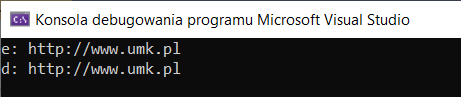 Typy referencyjne
Exception d = new Exception();
d.HelpLink = "http://www.uni.torun.pl/";
Exception e = d;
d.HelpLink = "http://www.umk.pl";
Console.WriteLine(
    "e: " + e.HelpLink + 
    "\nd: " + d.HelpLink);
e
d
Sterta – odśmiecacz
garbage collector
GC.Collect();
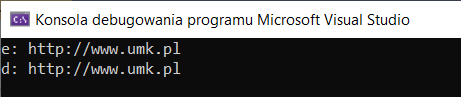 Operator przypisania (=) kopiuje referencję do obiektu
Typy referencyjne
static void Main(string[] args)
{
    using StreamReader sr = 
        new StreamReader("dane.txt");
    string linia;
    while((linia = sr.ReadLine()) != null)
    {
        Console.WriteLine(linia);
    }
}
Typy referencyjne
static void Main(string[] args)
{
    using StreamReader sr = 
        new StreamReader("dane.txt");
    string linia;
    while((linia = sr.ReadLine()) != null)
    {
        Console.WriteLine(linia);
    }
}
Typy referencyjne
static void Main(string[] args)
{
    using StreamReader sr = 
        new StreamReader("dane.txt");
    string linia;
    while((linia = sr.ReadLine()) != null)
    {
        Console.WriteLine(linia);
    }
}
Opakowanie Nullable<>
Nullable<int> ni = 1;
int i1;
if (ni.HasValue)
{
   i1 = ni.Value;
}
else
{
   i1 = default(int);
}
int i2 = ni.GetValueOrDefault();
Console.WriteLine($"i1 = {i1}, i2 = {i2}");
Pominięte zagadnienie
pudełkowania (object)
Operator as
double d = 1.0;
int i = (int)d;
int i = 1;
double d = i;
object o = new Exception();
if (o is Exception) 
    Console.WriteLine("Wyjątek");
else 
    Console.WriteLine("Nie wyjątek");
Exception exc = o as Exception;

o is Exception?(Exception)o:(Exception)null
Operator as
double d = 1.0;
int i = (int)d;
int i = 1;
double d = i;
object o = new Exception();
if (o is Exception) 
    Console.WriteLine("Wyjątek");
else 
    Console.WriteLine("Nie wyjątek");
Exception exc = o as Exception;

o is Exception?(Exception)o:(Exception)null
Operator as
double d = 1.0;
int i = (int)d;
int i = 1;
double d = i;
object o = new Exception();
if (o is Exception) 
    Console.WriteLine("Wyjątek");
else 
    Console.WriteLine("Nie wyjątek");
Exception exc = o as Exception;

o is Exception?(Exception)o:(Exception)null
Operator as
double d = 1.0;
int i = (int)d;
int i = 1;
double d = i;
object o = new Exception();
if (o is Exception) 
    Console.WriteLine("Wyjątek");
else 
    Console.WriteLine("Nie wyjątek");
Exception exc = o as Exception;

o is Exception?(Exception)o:(Exception)null
Pytania
Czym różni się zmienna referencyjna od zmiennej wartościowej? Jak w obu przypadkach działa operator przypisania?
Co oznacza wartość null zmiennej referencyjnej?
Czym jest i jak działa odśmiecacz (garbage collector)?
Co zmienia modyfikator using dodany do deklaracji zmiennej lokalnej?
Opisz działanie opakowania Nullable<>.
Jak działa operator is?
Czym różni się rzutowanie (Exception)a od działania operatora as: a as Exception?
Ćwiczenia
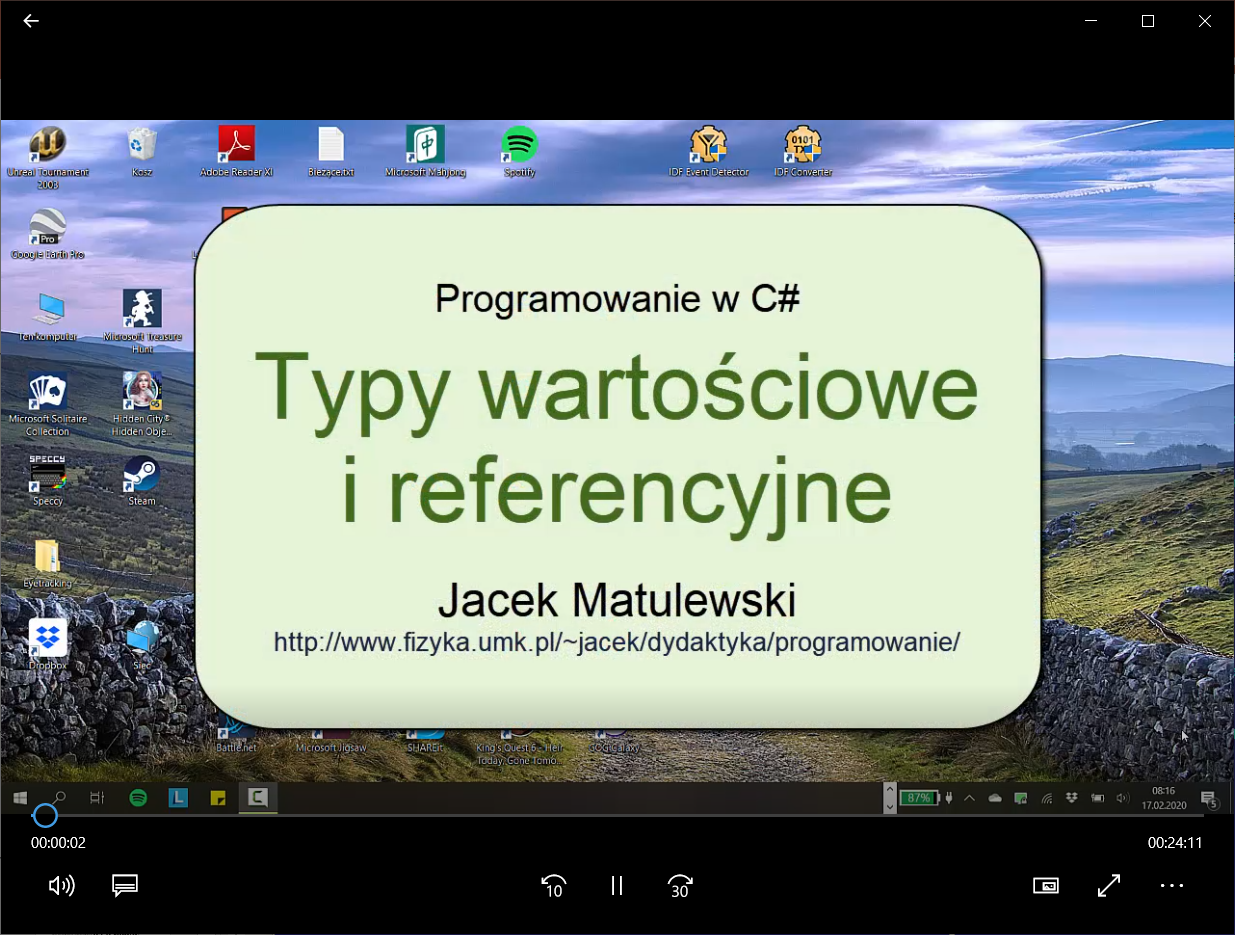